Parallel Computation for Matrix Multiplication
Presented By:	Dima Ayash
		Kelwin Payares
		Tala Najem
Matrix Multiplication
Matrix operations, like matrix multiplication, are commonly used in almost all areas of scientific research.
Applications of matrix multiplication in computational problems are found in many fields including scientific computing and pattern recognition and in seemingly unrelated problems such counting the paths through a graph (graph theory), signal processing, digital control and is such a central operation in many numerical algorithms .
Many different algorithms have been designed for multiplying matrices on different types of hardware, including parallel and distributed systems, where the computational work is spread over multiple processors (perhaps over a network).
C = A  B... MATH
Sequential Algorithm
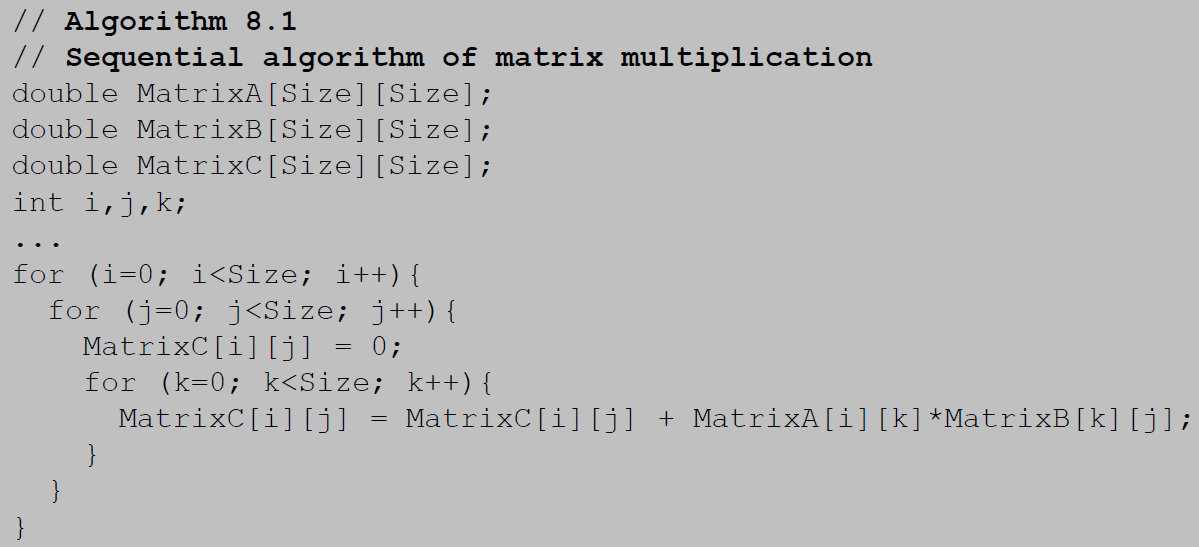 Sequential Algorithm
A
B
C
Partitioning into Submatrices
Matrix is divided into S2 submatrices. Each submatrix has n/s  n/s elements. Using the notation Ap,q as the sbmatrix in submatrix row p and submatrix column q:
For (p=0; p<s; p++) 
For (q=0; q<s; q++){
Cp,q=0; /*clear elements of sumbatrix*/
For (r=0; r<m ; r++) /*submatrix multiplication and 			add to accumulating submatrix*/
Cp,q= Cp,q + Ap,r * Br,q; }
The line: Cp,q= Cp,q + Ap,r * Br,q means multiply submatrix Ap,r and Br,q using matrix multiplication and add to submatrix Cp,q using matrix addition.
Partitioning into Submatrices -cont
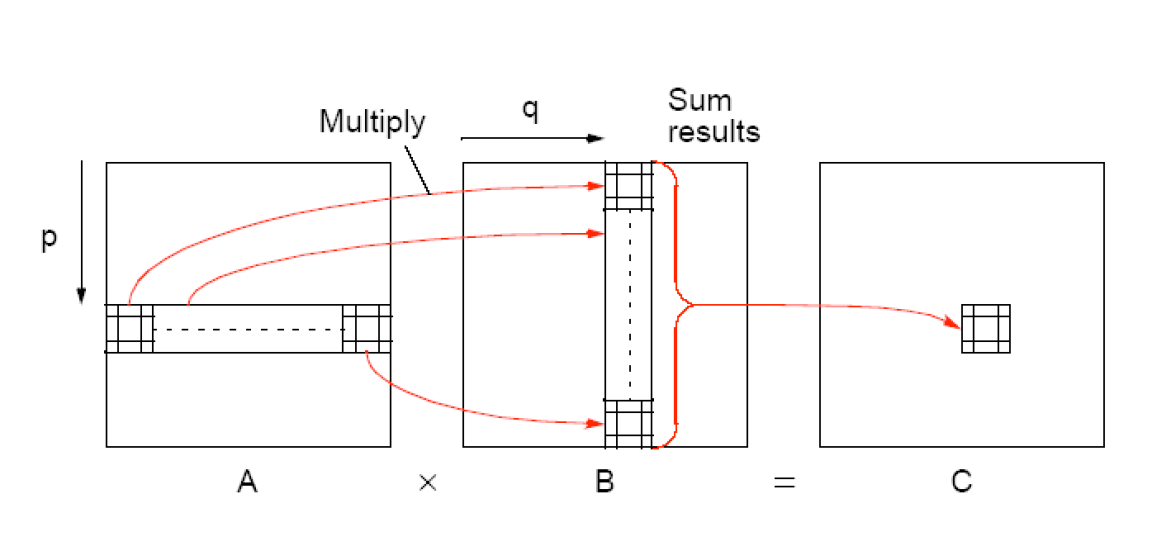 Cannon Algorithm
This is a memory efficient algorithm.
Both n matrices A  & B are partitioned among P processors.
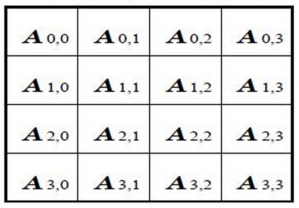 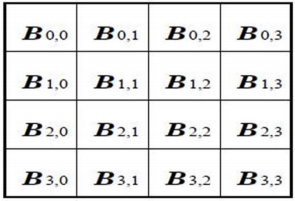 B
A
Cannon Algorithm –Cont.
Initially processor Pi,j has elements ai,j and bi,j (0 ≤ I < n, 0 ≤ j < n)
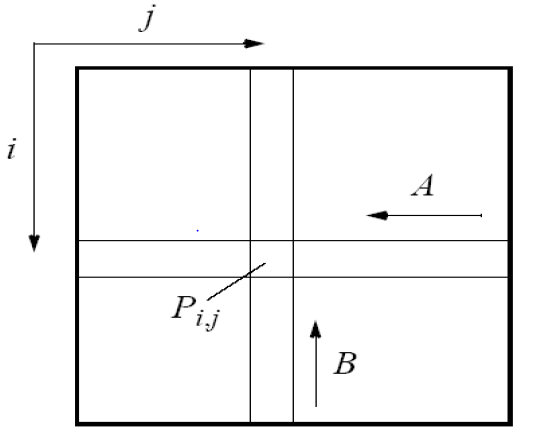 Cannon Algorithm –Cont.
Elements are moved from their initial position to an aligned position.The complete ith row of A is shifted i places left and the complete jth column of B is shifted j places upward.
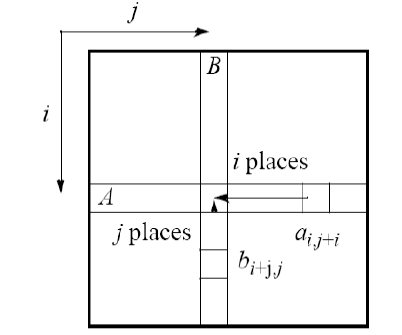 Cannon Algorithm –Cont.
Each processor Pi,j multiply its elements.
The ith row of A is shifted one place left, and the jth column of B is shifted one place upward.
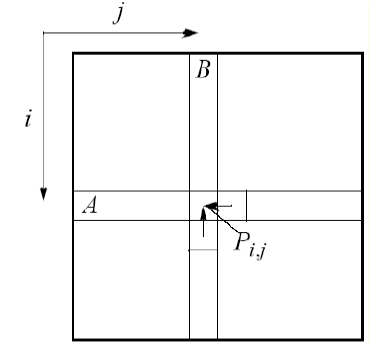 Cannon Algorithm –Cont.
Each processor Pi,j multiplies its elements brought to it and adds the results to the accumulating sum.
Step 4 and 5 are repeated until the final result is obtained (n-1 shifts with n rows and n columns of elements).
Cannon Algorithm –Cont.
Cannon Algorithm –Cont.
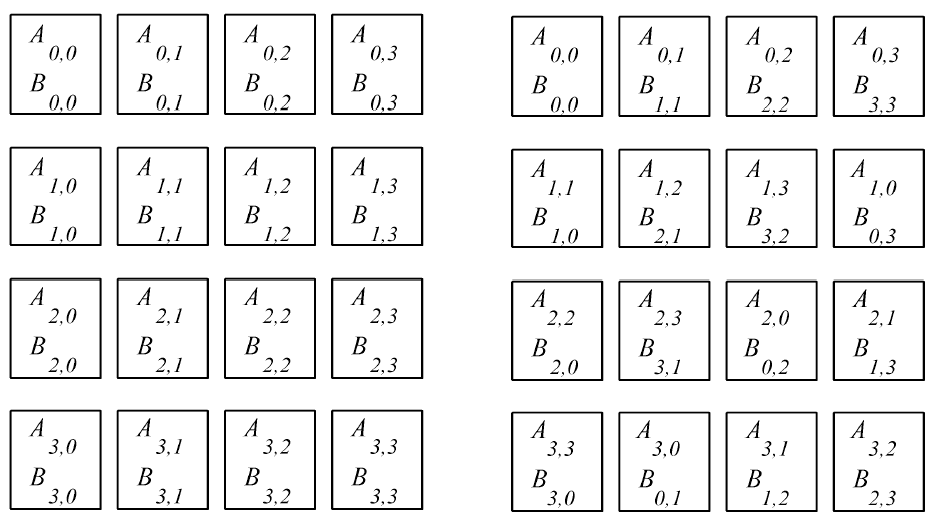 Cannon Algorithm –Cont.
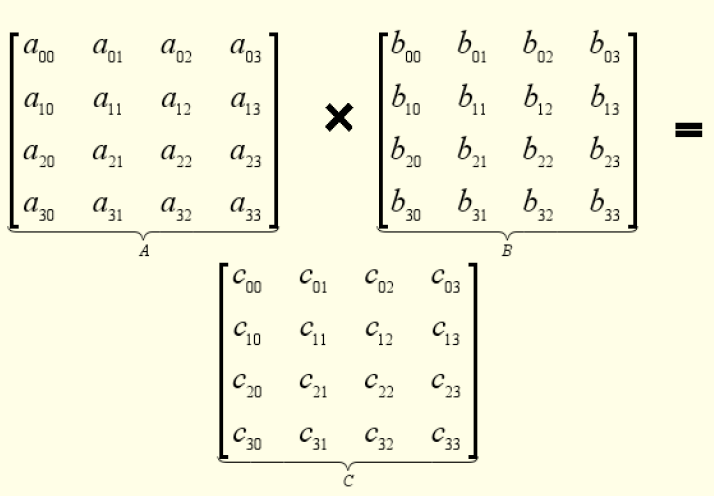 Cannon Algorithm – Step 1
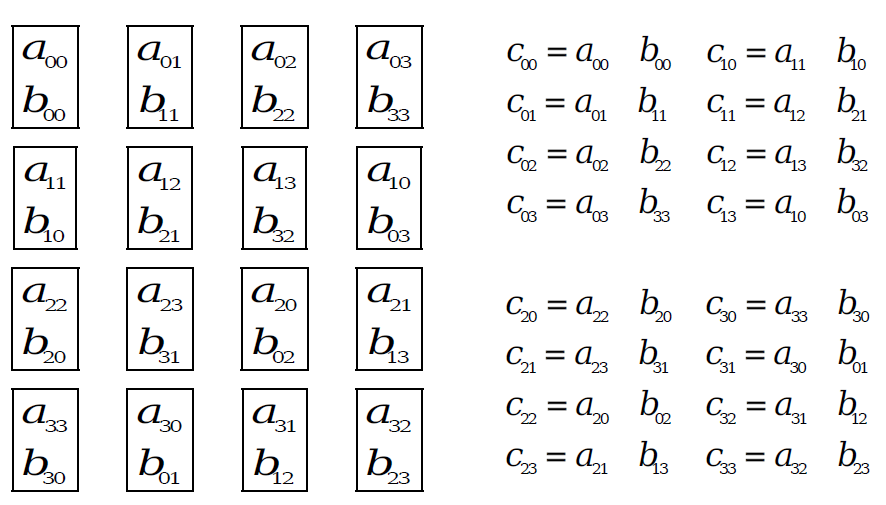 Cannon Algorithm – Step 2
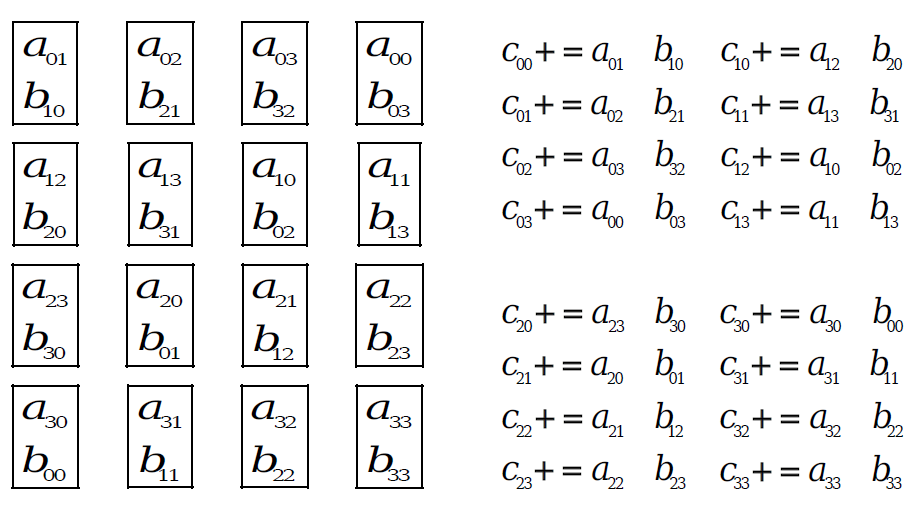 Cannon Algorithm – Step 3
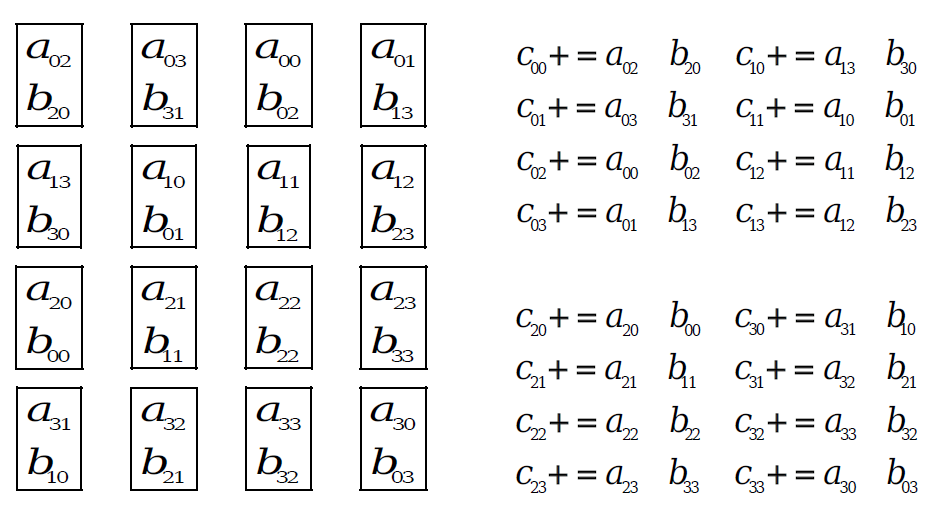 Cannon Algorithm – Step 4
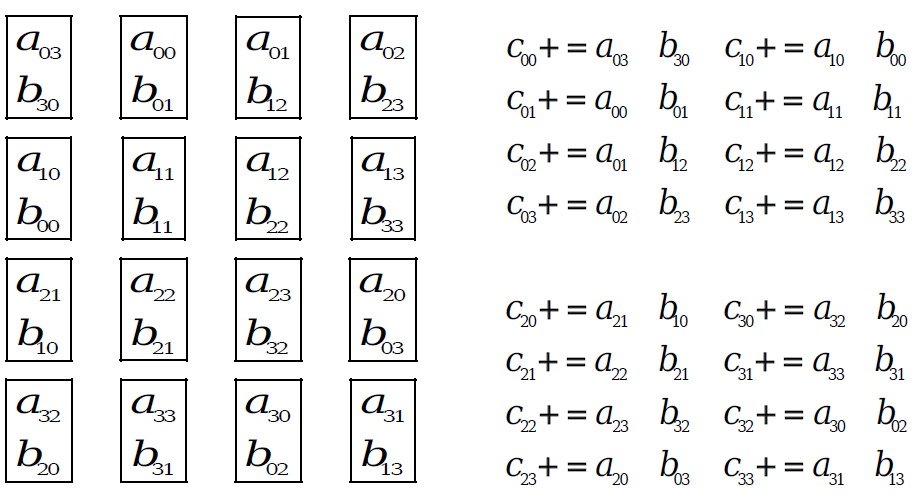 Fox Algorithm
Fox Algorithm –Cont.
Fox Algorithm –Step 1
Initially broadcast the diagonal elements of A
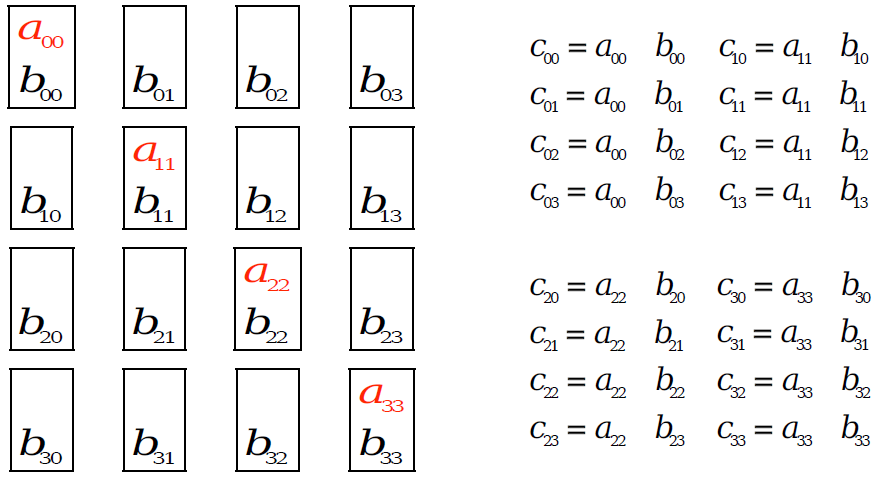 Fox Algorithm –Step 2
Broadcast the next element of A in rows, shift B in column and perform multiplication
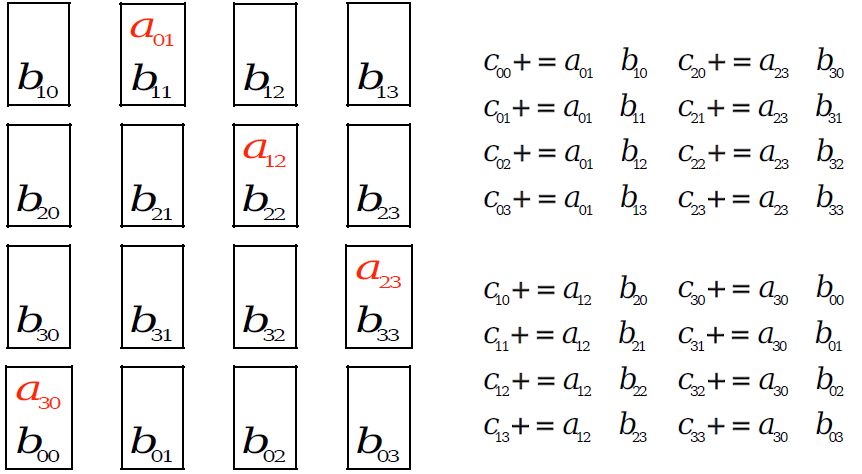 Fox Algorithm –Step 3
Broadcast the next element of A in rows, shift B in column and perform multiplication
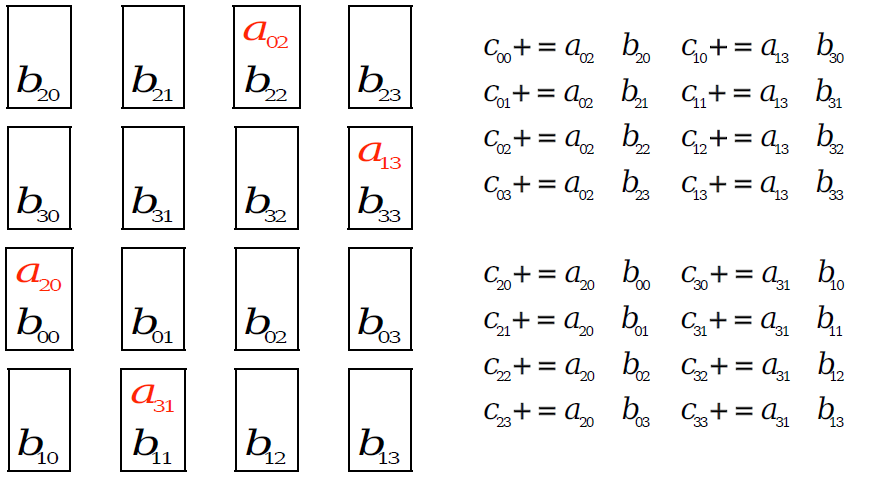 Fox Algorithm –Step 4
Broadcast the next element of A in rows, shift B in column and perform multiplication
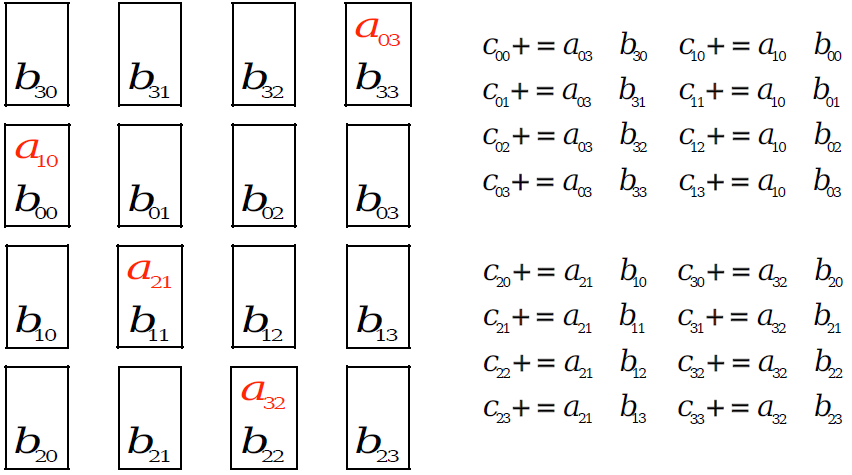 Fox Algorithm –Conclusion
Shifting is over. Stop the iteration.








Conclusion
Fox algorithm is memory efficient method.
Communication overhead is more than Cannon algorithm.
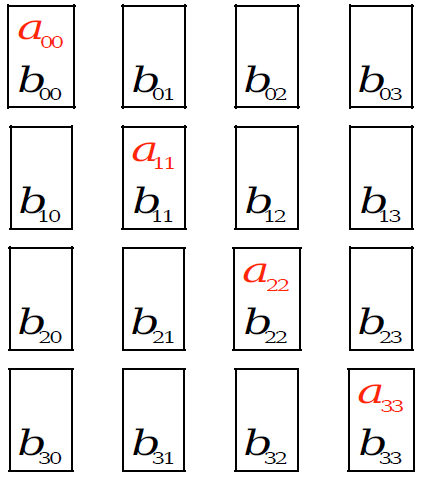 Parallel Algorithm for Dense Matrix Multiplication
Parallel Algorithm for Dense Matrix Multiplication –Cont.
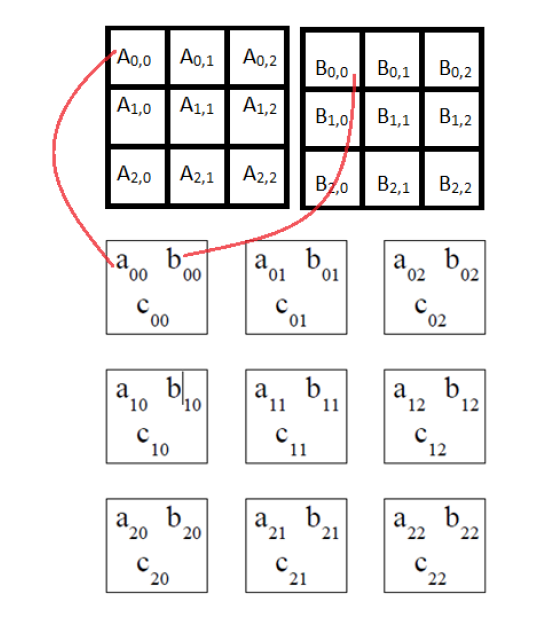 Example
Matrices to be multiplied:
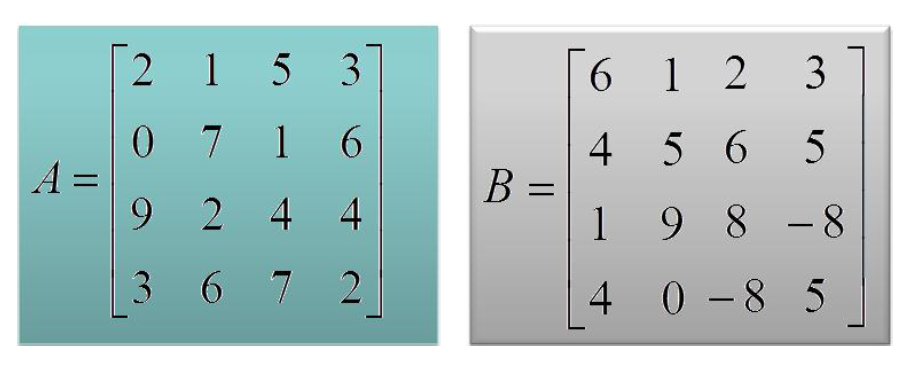 Example –Cont.
These matrices are divided into 4 square blocks as follows:
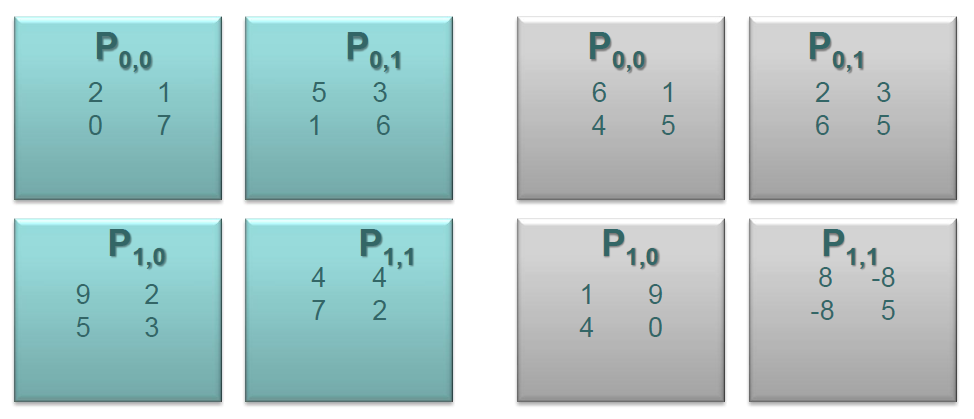 Example –Cont.
Matrices A and B after the initial alignment.
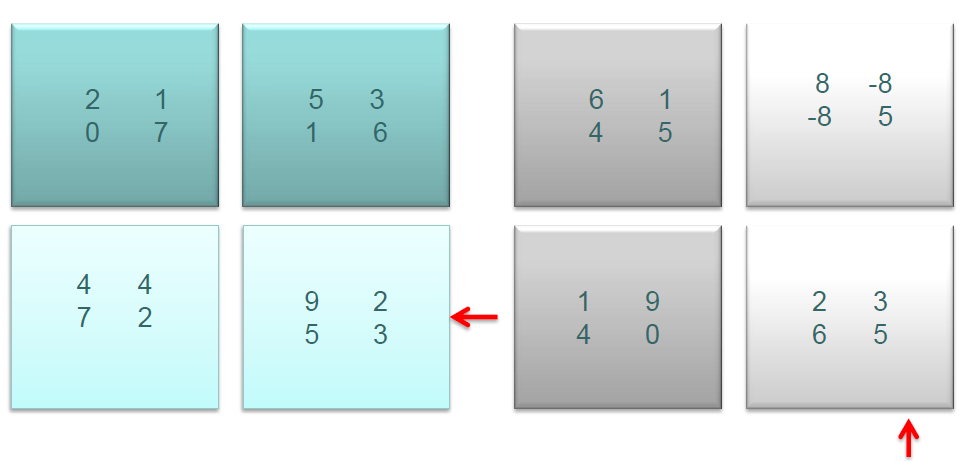 Example –Cont.
Local matrix multiplication
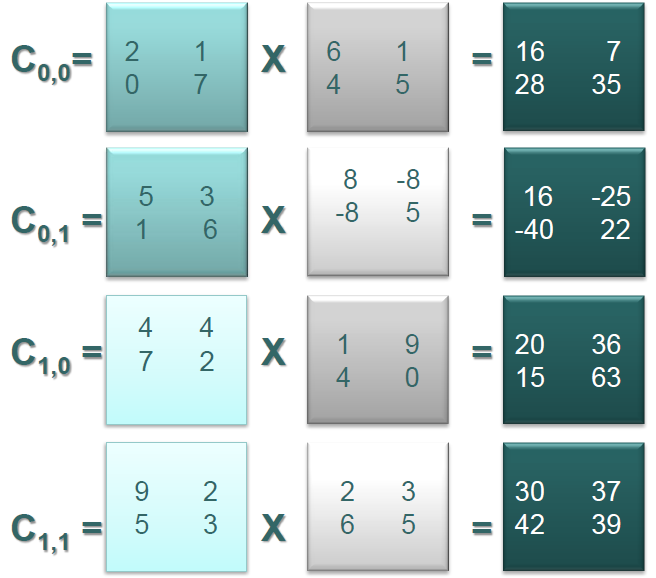 Example –Cont.
Shift A one step to left, shift B one step up
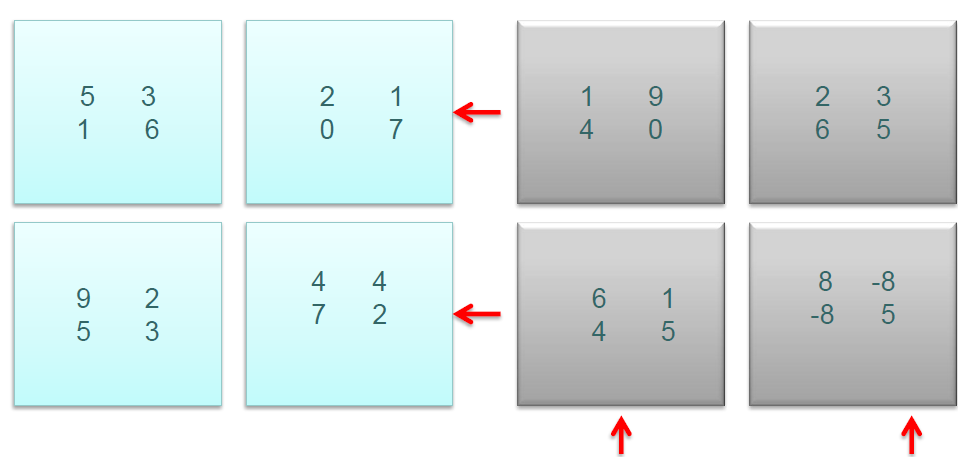 Example –Cont.
Local matrix multiplication.
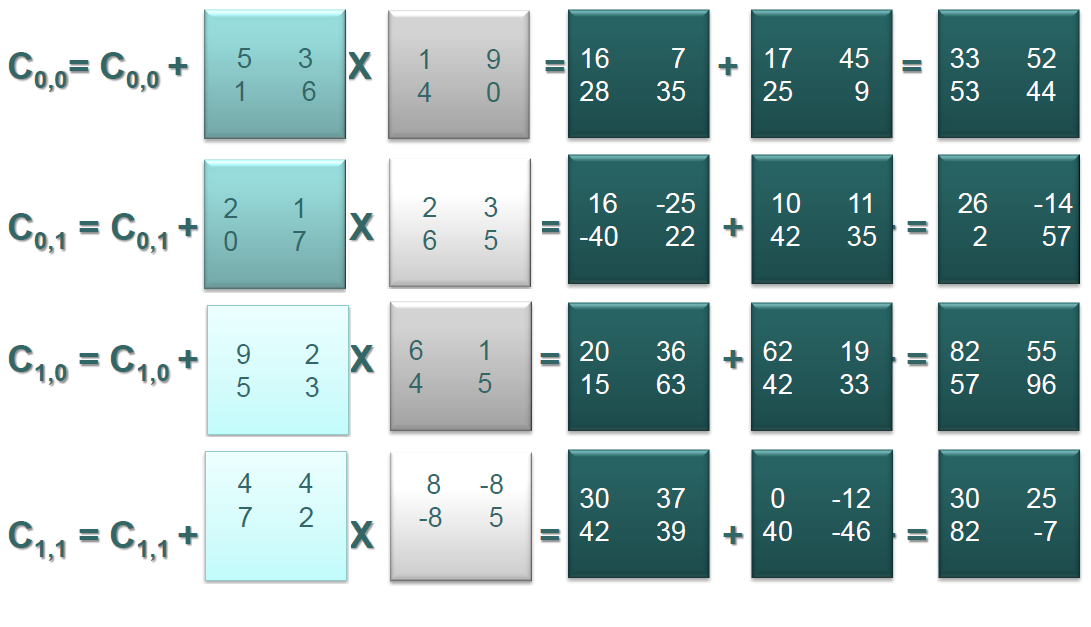 References
Parallel Computing Chapter 8 Dense Matrix Multiplication, Jun Zhang Department of Computer Science University of Kentucky.

Parallel Programming Application: Matrix Multiplication, UYBHM Yaz Çalıstayı 15 – 26 Haziran 2009.

Parallel Algorithm for Dense Matrix Multiplication; Ortega, Patricia 2012.
Thank you 